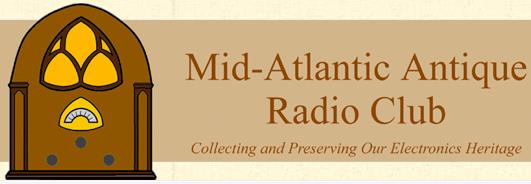 40 Years of MAARC With MAARC’s past presidents
14 June 2024
MAARC’s Past Presidents
Joe Koester (1984-1992)
Lloyd Kendall (1992-1994)
Sam Cannan (1994-1996)
Ed Lyon (1996-2001)
Geoff Shearer (2001-2010)
Steve Hansman (2010-2012)
Eric Stenberg (2012-2017)
John Begg (2017-Present)
Joe Koester (1984-1992)
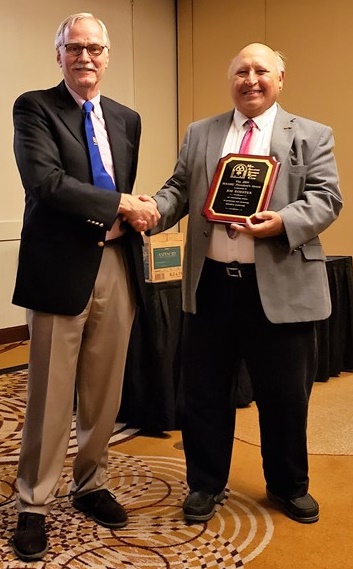 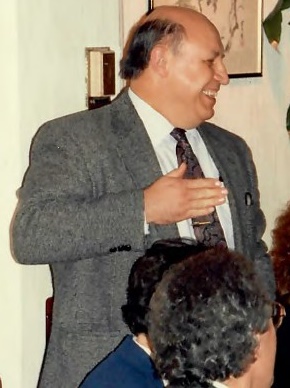 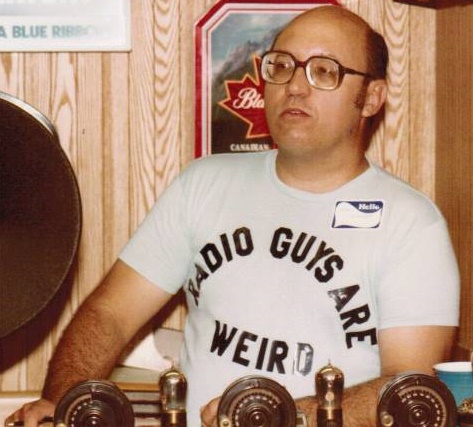 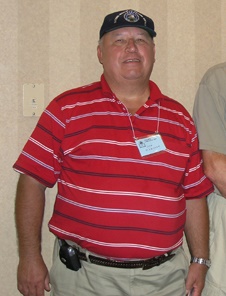 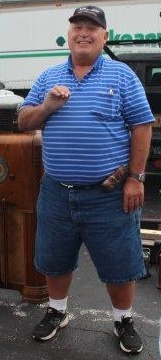 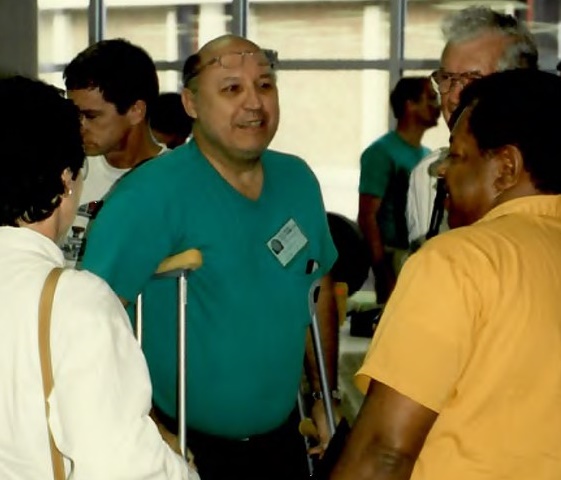 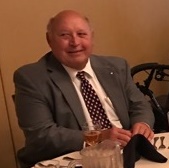 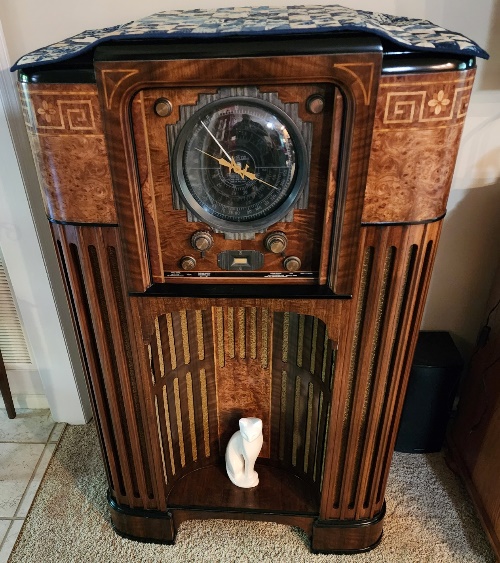 [Speaker Notes: What were you doing occupation wise at the time you were president?
What are you doing now?
What is the most prized item in your collection?]
Lloyd Kendall (1992-1994)
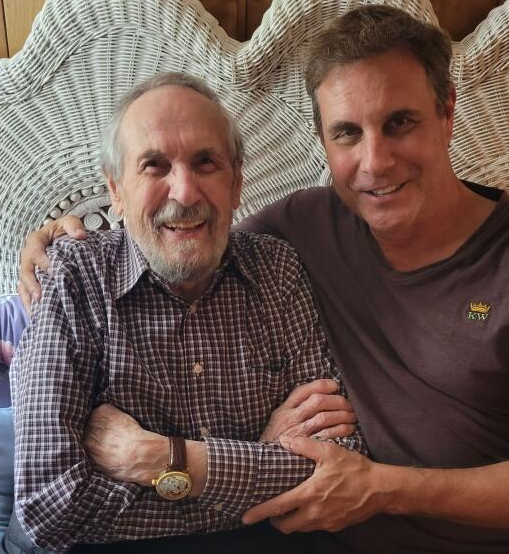 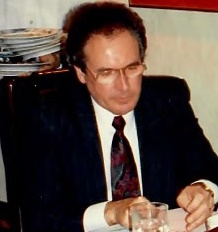 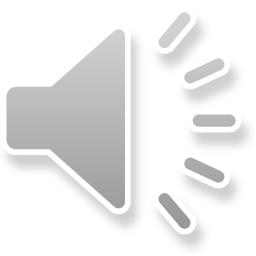 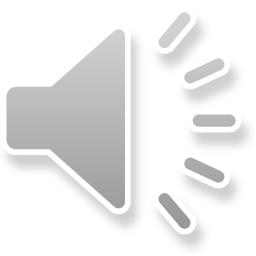 [Speaker Notes: When I asked him How did you initially find out about the club, he told me this:
When I asked him what he was doing occupation wise at the time he was the MAARC president, Lloyd stated he was the Vice President of a technology company. He has been retired for the last 11 years.
The most prized item in his collection is a spark gap transmitter that was built by former MAARC member Mel Comer.]
Sam Cannan (1994-1996)
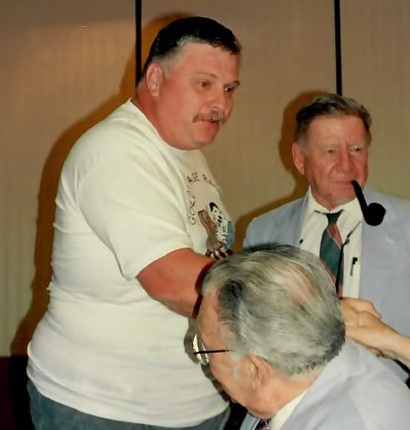 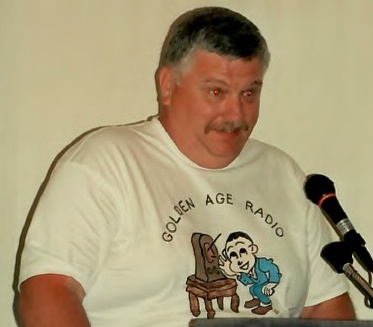 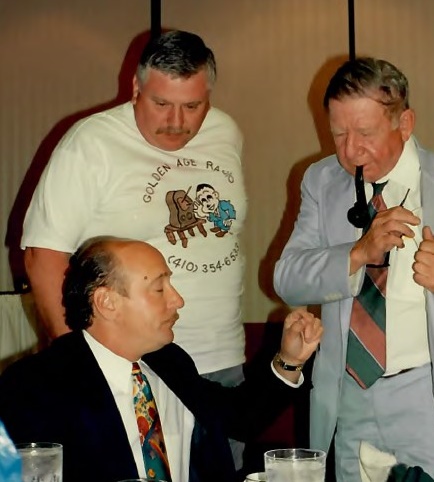 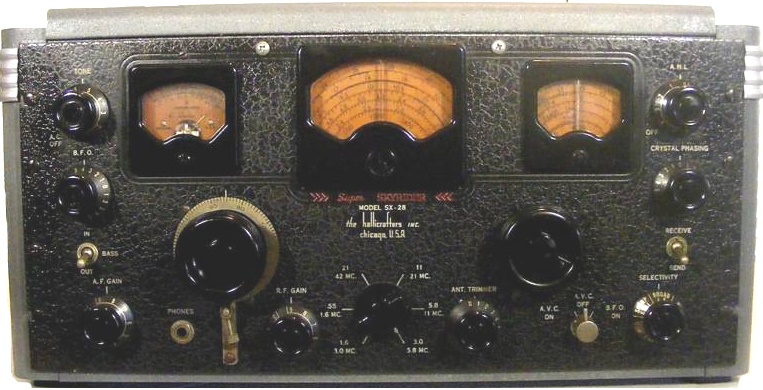 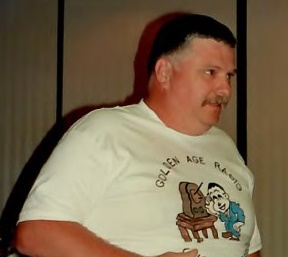 [Speaker Notes: How did you initially find out about the club?
When did you join? 
What were you doing occupation wise at the time you were president?
What are you doing now?
What is the most prized item in your collection?
Tell us a bit more about Golden Age Radio.]
Ed Lyon (1996-2001)
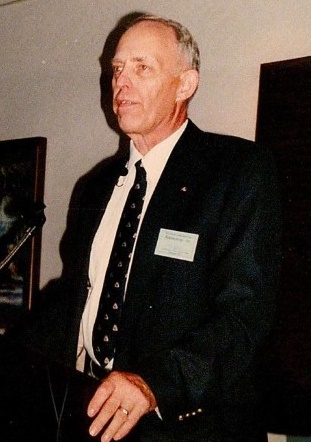 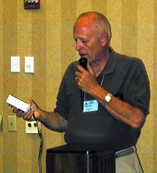 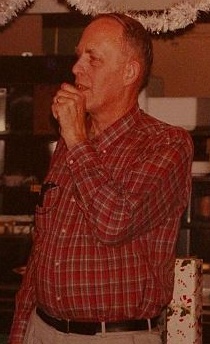 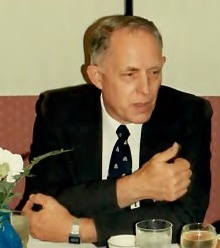 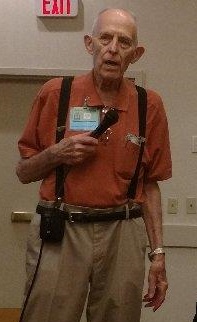 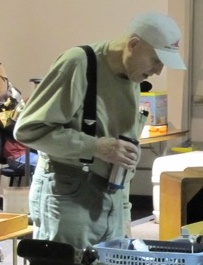 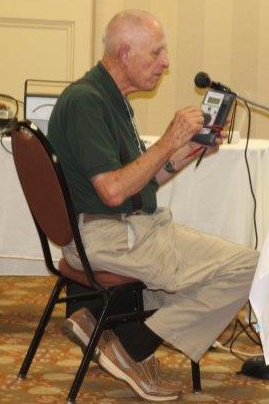 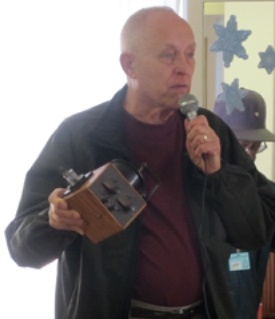 [Speaker Notes: How did you initially find out about the club?
When did you join? 
What were you doing occupation wise at the time you were president?
What are you doing now?
What is the most prized item in your collection?]
Geoff Shearer(2001-2010)
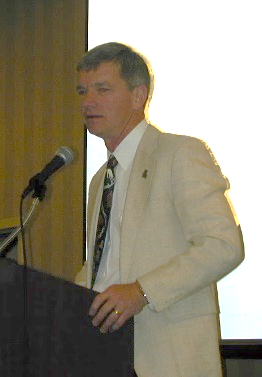 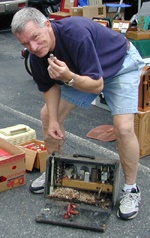 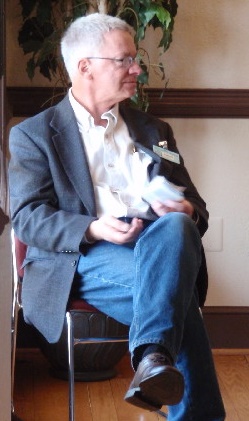 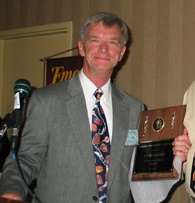 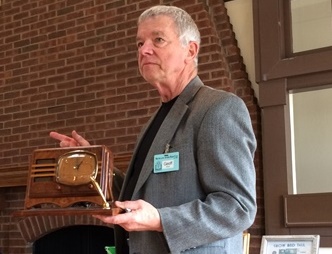 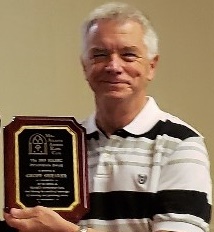 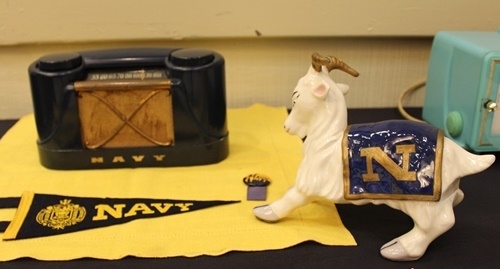 [Speaker Notes: How did you initially find out about the club?
When did you join? 
What were you doing occupation wise at the time you were president?
What are you doing now?]
Steve Hansman (2010-2012)
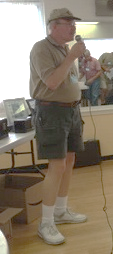 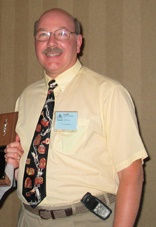 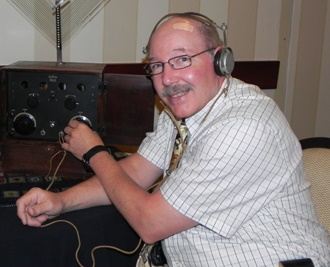 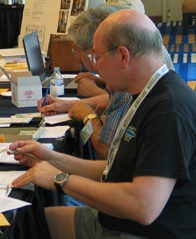 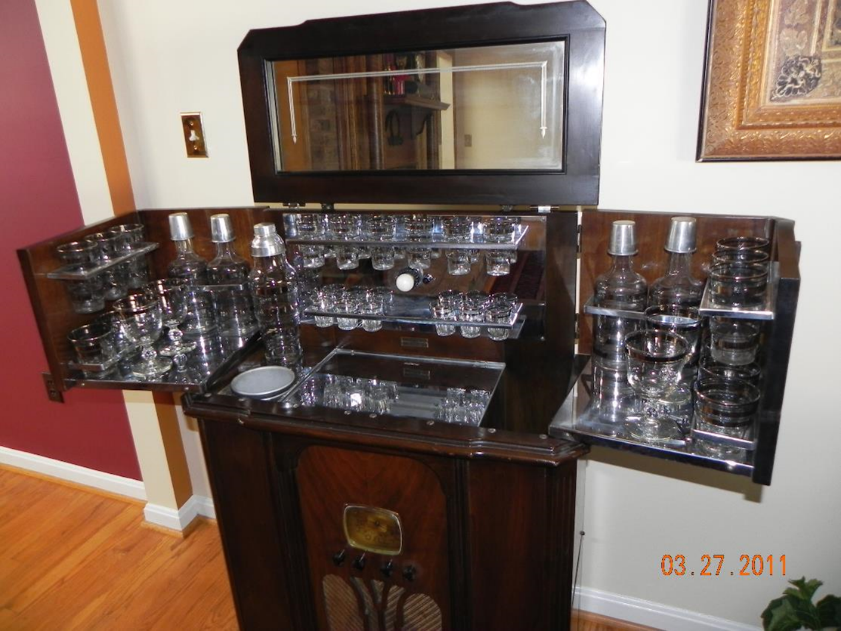 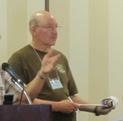 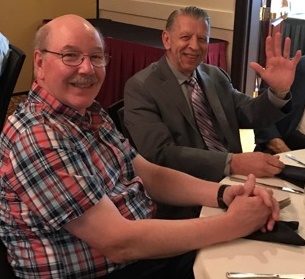 [Speaker Notes: How did you initially find out about the club?
When did you join? 
What were you doing occupation wise at the time you were president?
What are you doing now?
What is the most prized item in your collection?]
Eric Stenberg (2012-2017)
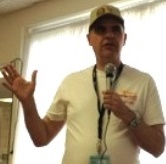 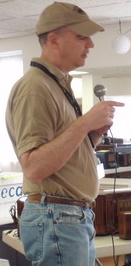 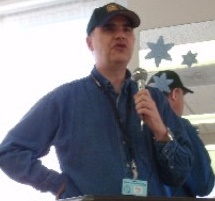 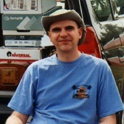 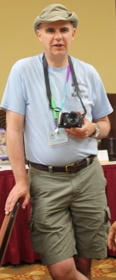 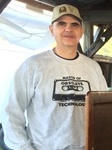 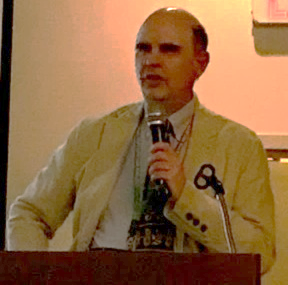 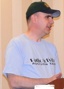 [Speaker Notes: How did you initially find out about the club?
When did you join? 
What were you doing occupation wise at the time you were president?
What are you doing now?
What is the most prized item in your collection?]
John Begg (2017-Present)
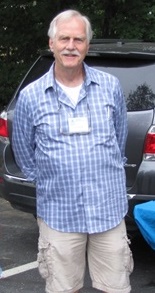 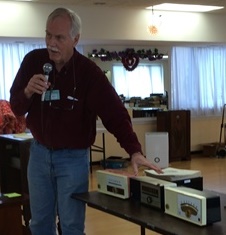 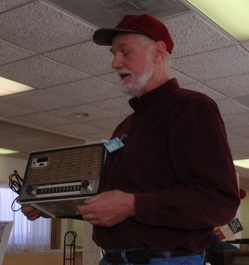 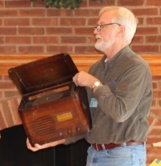 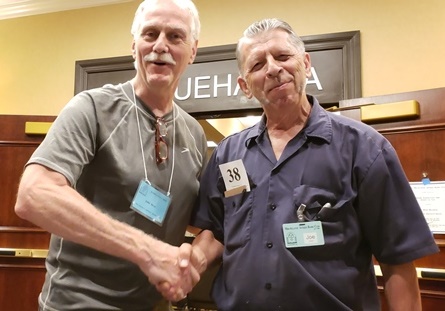 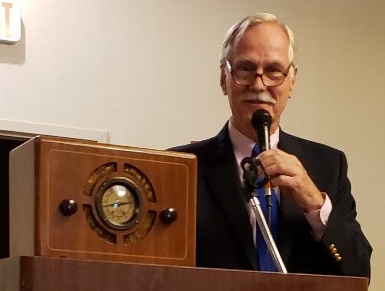 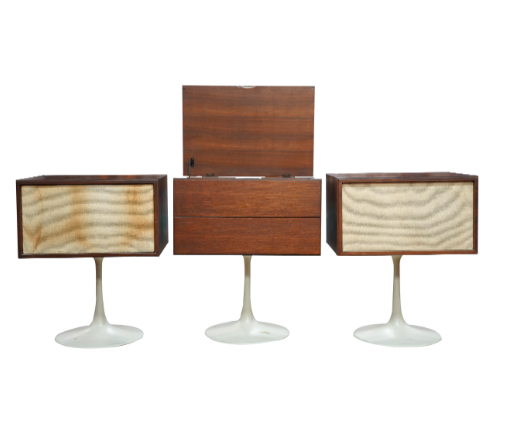 [Speaker Notes: How did you initially find out about the club?
When did you join? 
What were you doing occupation wise at the time you were president?
What are you doing now?
What is the most prized item in your collection?]
In The Beginning…
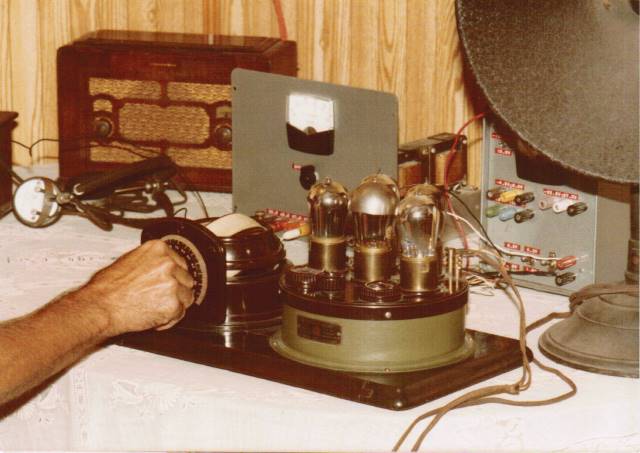 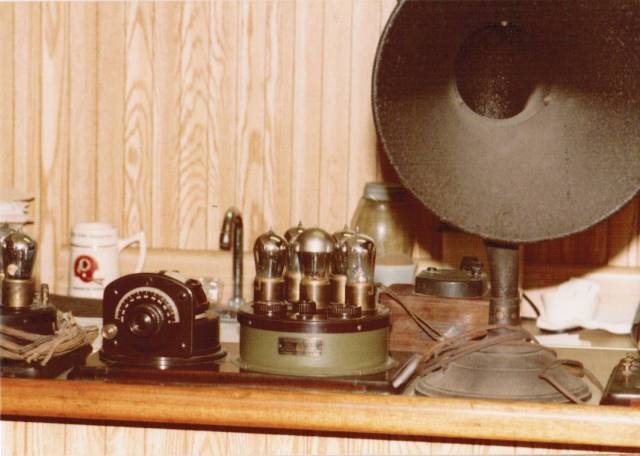 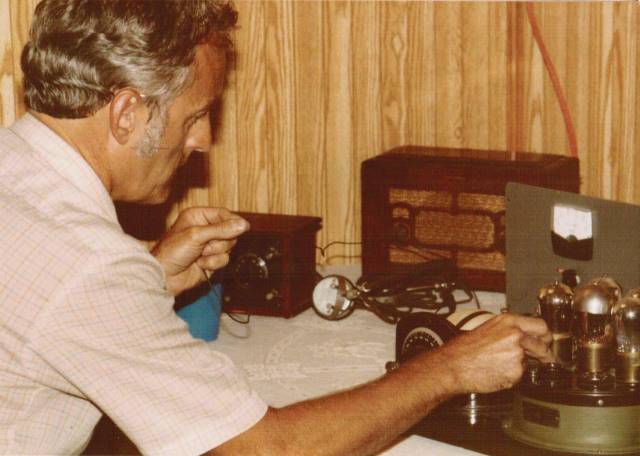 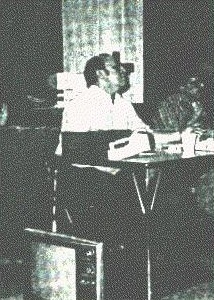 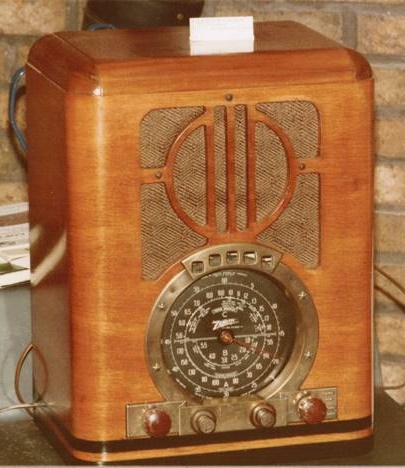 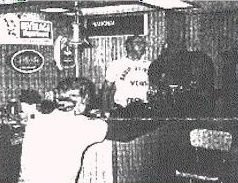 [Speaker Notes: Joe, briefly tell us about how MAARC got started.]
The MAARC Picnics / Fallfest
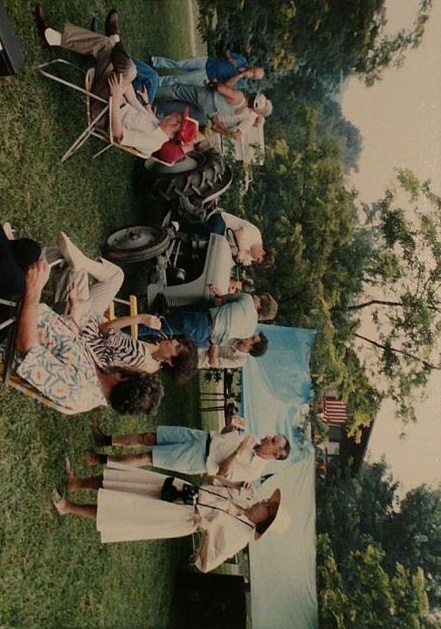 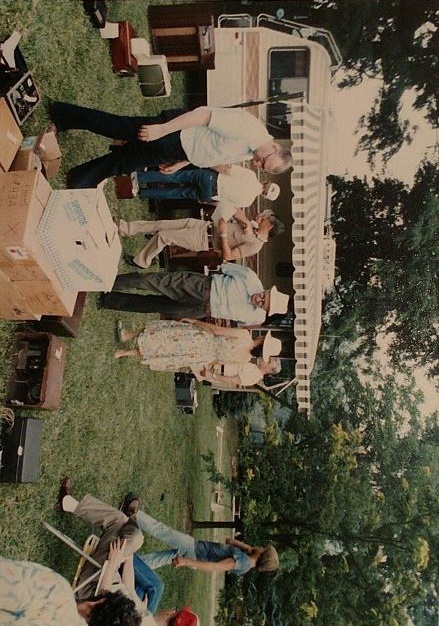 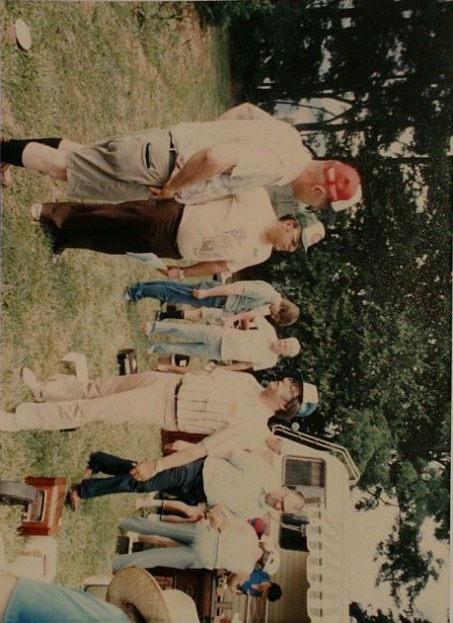 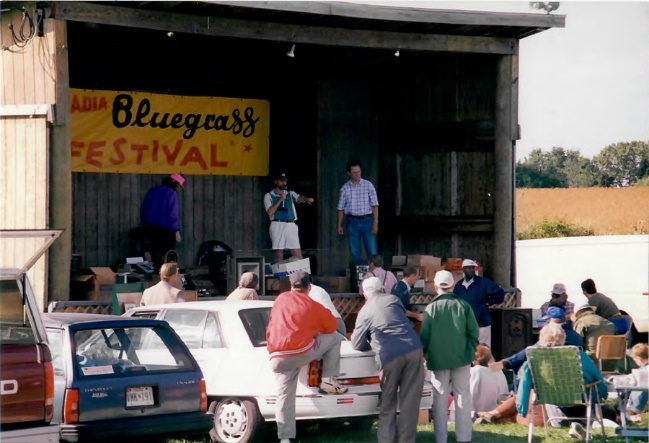 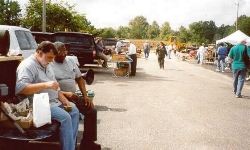 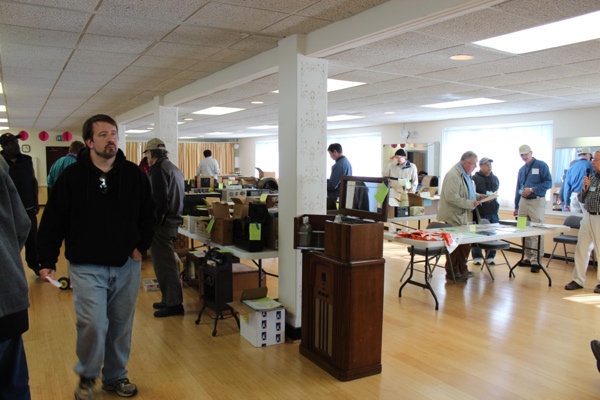 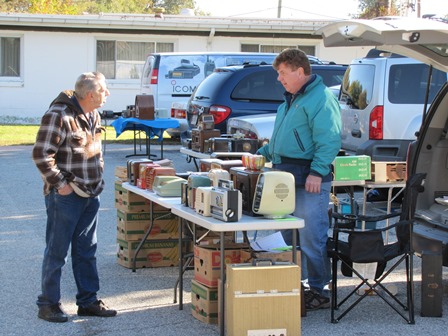 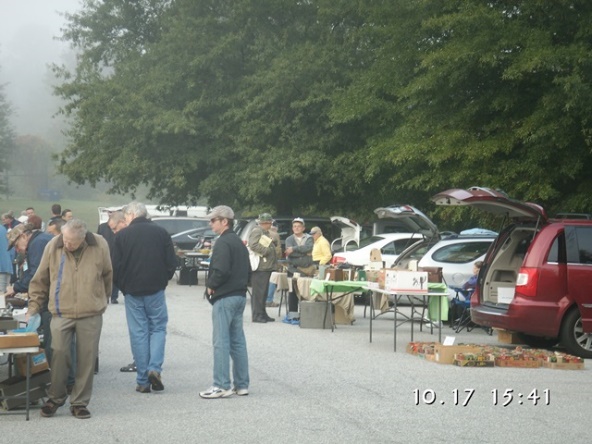 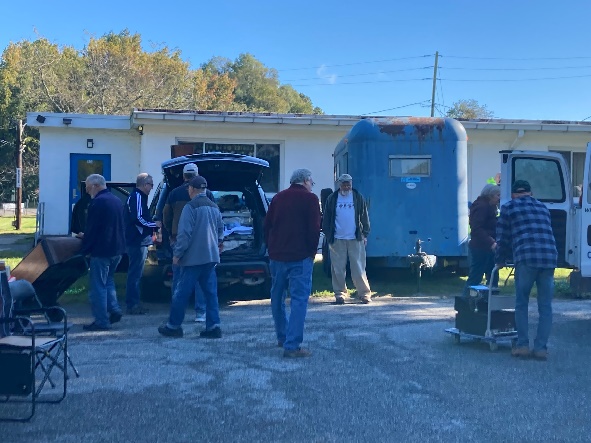 [Speaker Notes: Ed, tell us about those Grand Picnics at your Farm, and how they ended up morphing to our current day Fallfest activities.]
RadioActivity
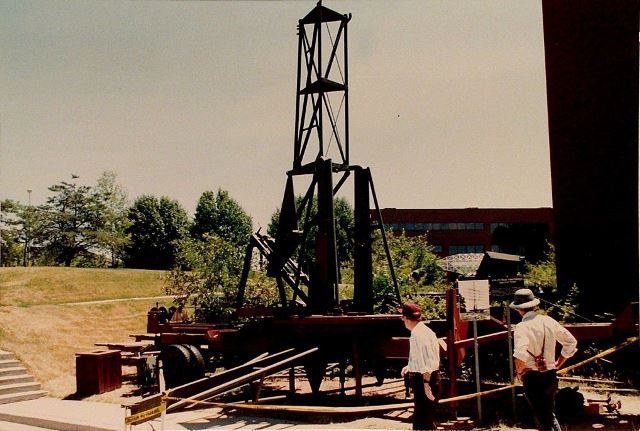 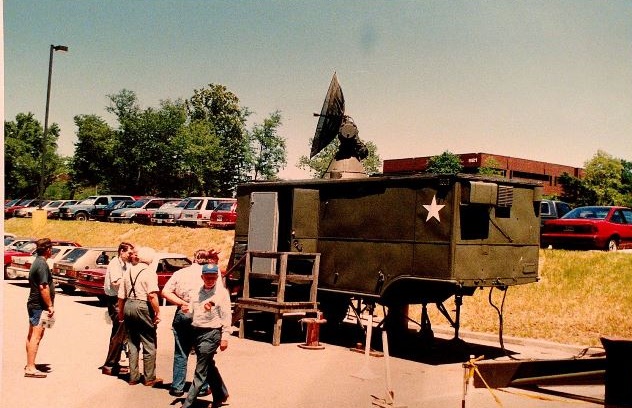 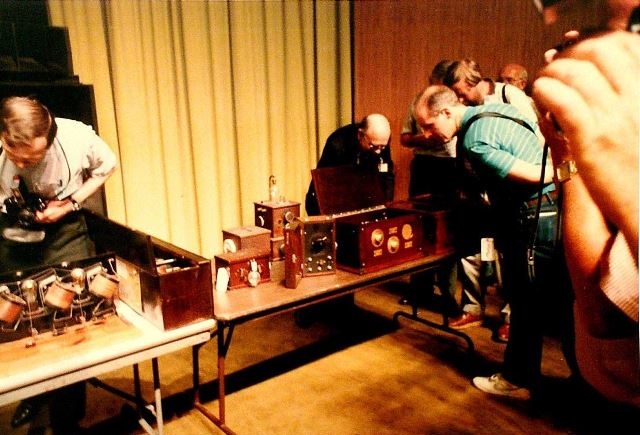 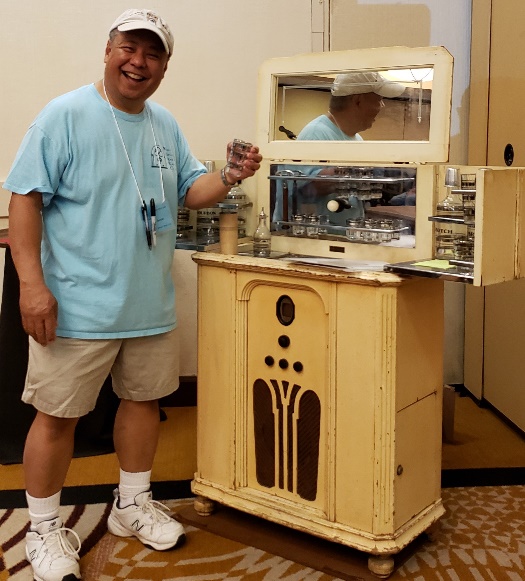 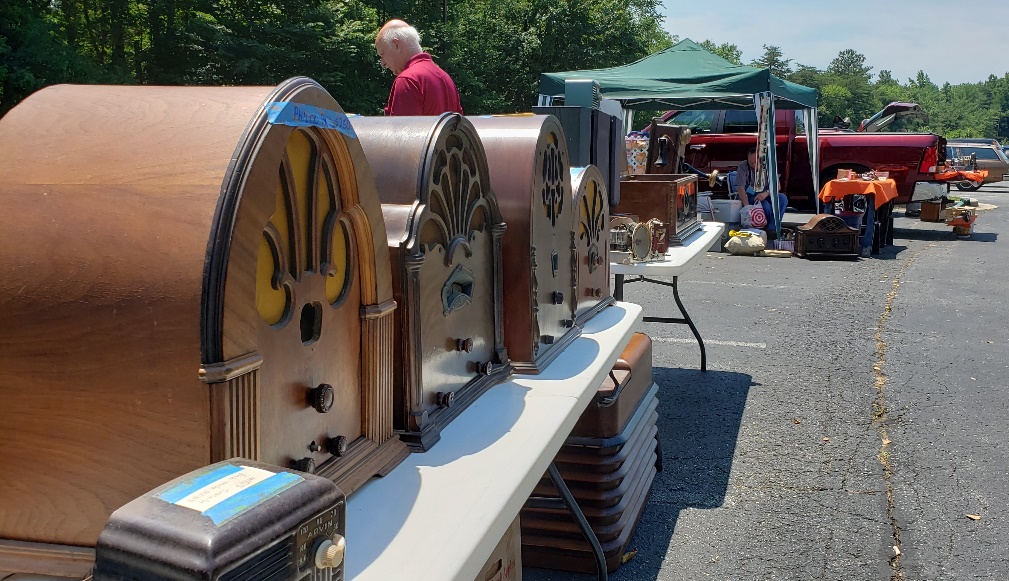 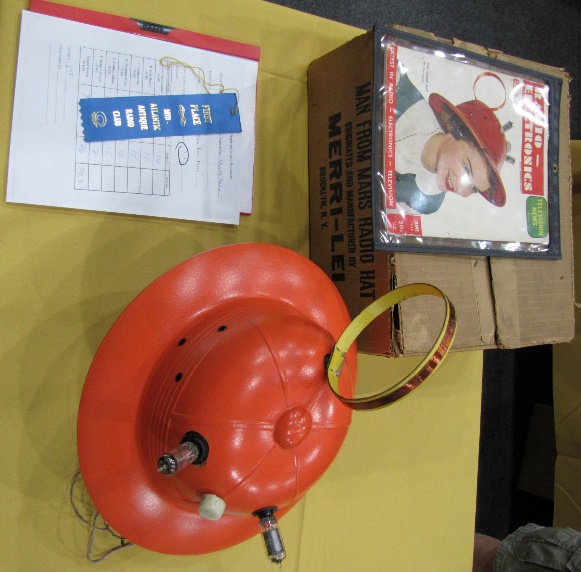 [Speaker Notes: Ed, tell us about how the name RadioActivity came to being.
Joe, tell us out the two events we had in 1987 and 1991 that preceded our own RadioActivity event.
Sam, tell us about the early MAARC RadioActivity events.]
Key Club Highlights – RadioActivity 2011
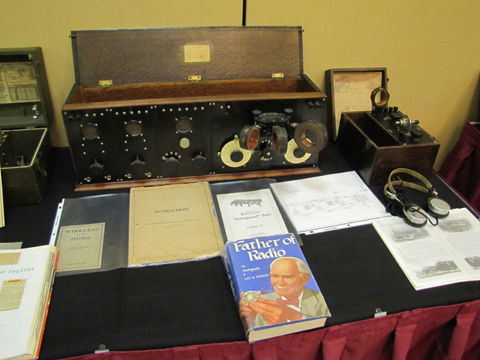 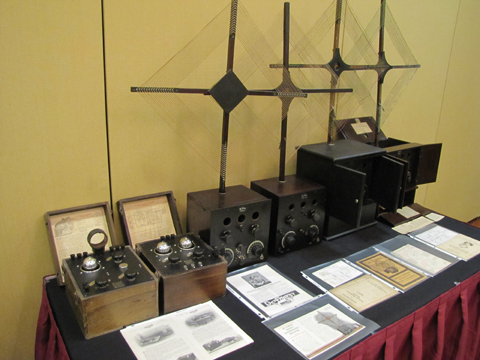 [Speaker Notes: Steve, tell us about the DeForest themed RadioActivity event in 2011.]
Key Club Highlights – RadioWinterFest ‘14
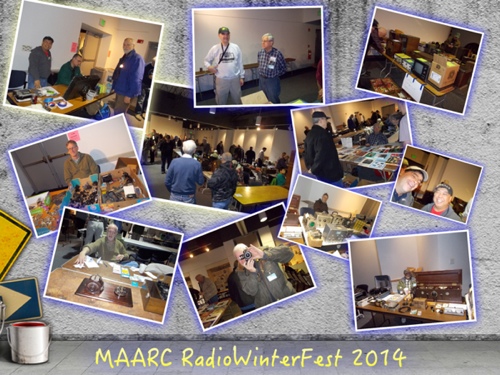 [Speaker Notes: Eric, tell us how RadioWinterfest came to light.]
Key Club Highlights – RadioActivity 2006
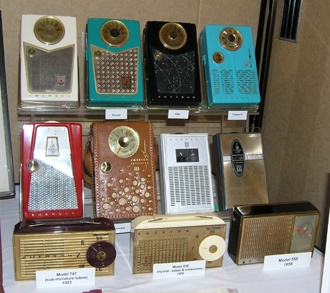 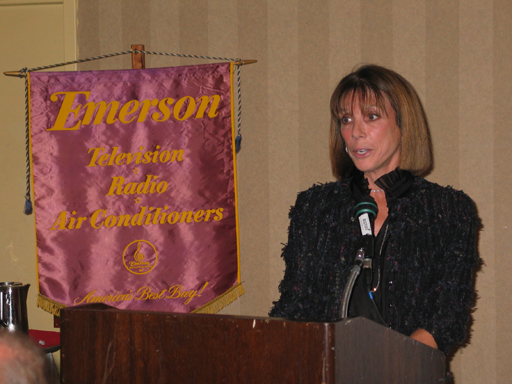 [Speaker Notes: Geoff, Tell us about this key club highlight.
Lloyd Kendall remembered spending enjoyable hours, both at Joe’s house and at home, responding to letters received from across the nation regarding old radios. 
Joe, I believe you also brought that up.
Eric, tell us about Brian Belanger’s Public Radio interview and its results.
John, So far, what has been the club highlight that occurred during your time as president.]
Biggest Challenges
Memorable Moments
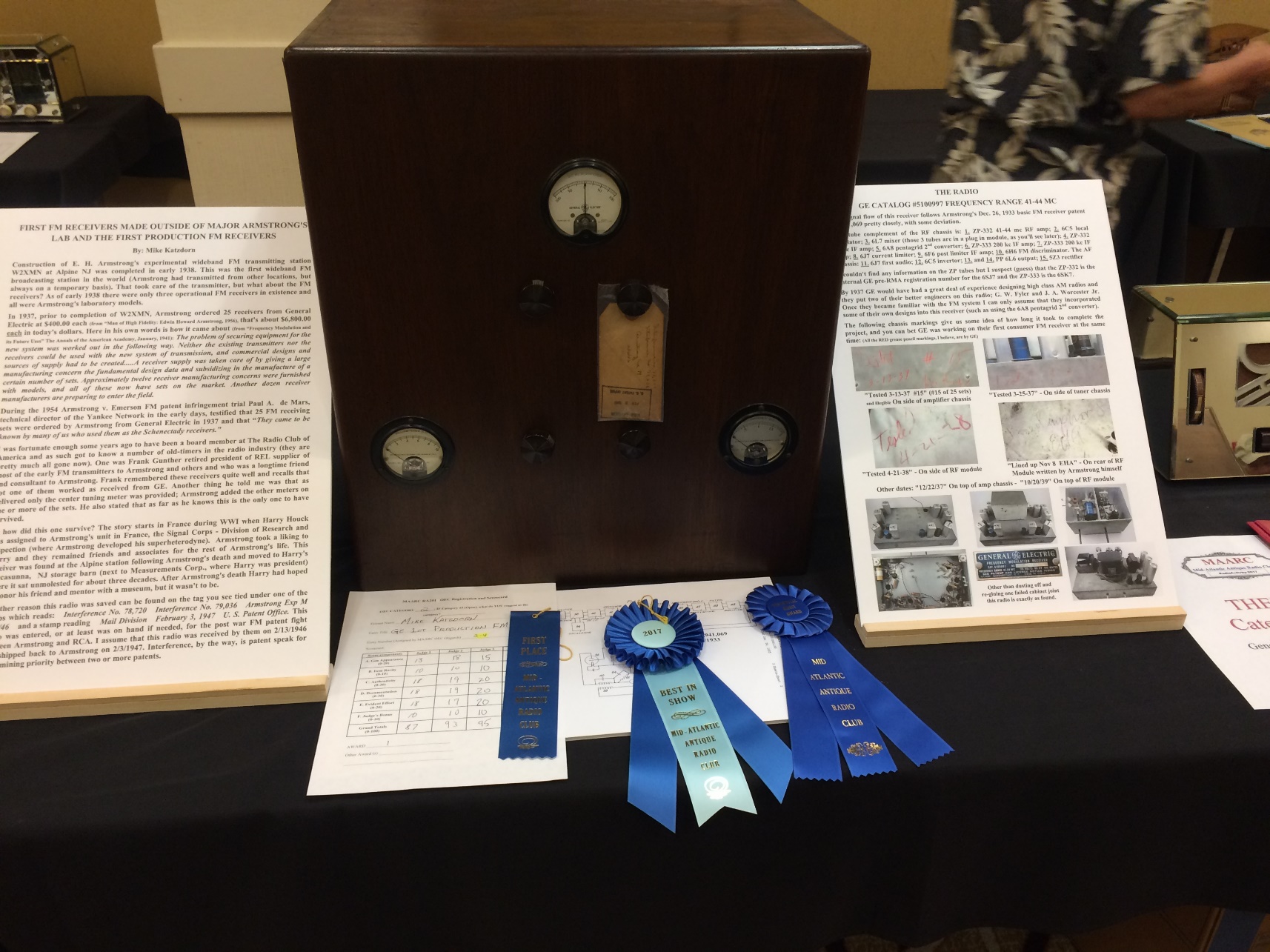 [Speaker Notes: John, Tell us about this memorable moment.
Lloyd Kendall remembered spending enjoyable hours, both at Joe’s house and at home, responding to letters received from across the nation regarding old radios. 
Joe, I believe you also brought that up.
Eric, tell us about Brian Belanger’s Public Radio interview and its results.
Geoff, tell us about the decision to purchase the rights to Radio Age.]
Members we Miss - Willie Sessoms
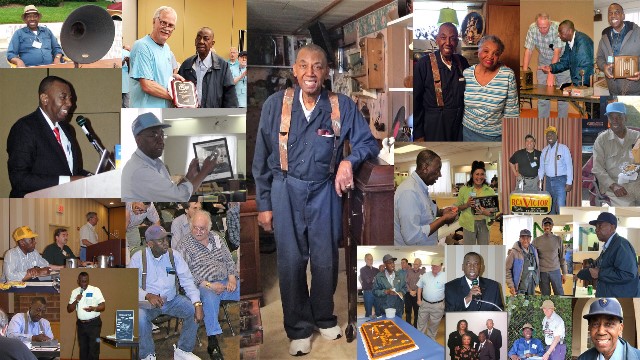 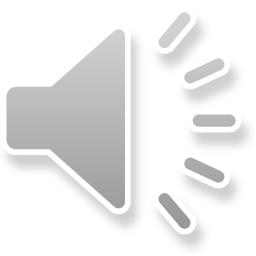 [Speaker Notes: When I asked Lloyd Kendall ‘what interesting member do you recall who is no longer with us’, he immediately gave me this response:
Geoff, tell us what Willie meant to you.
John, can you add to that?]
Members we Miss - Ted Hannah
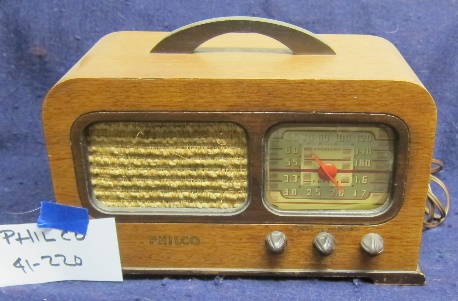 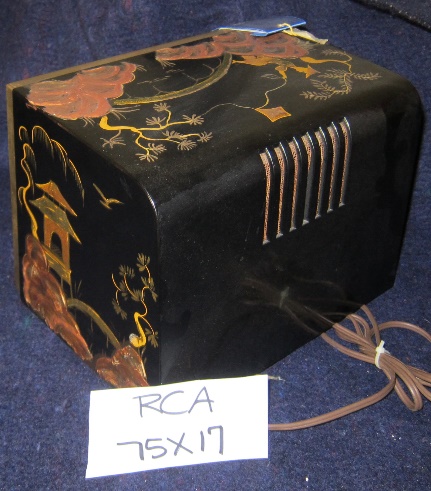 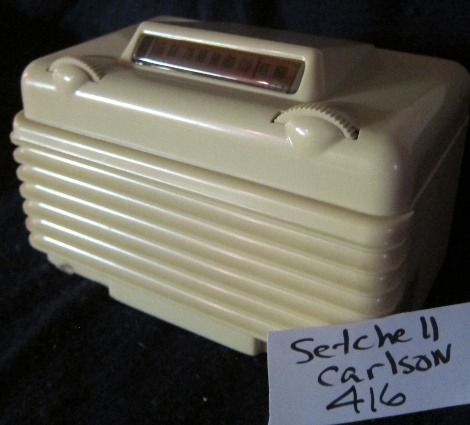 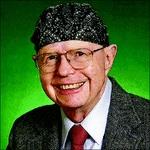 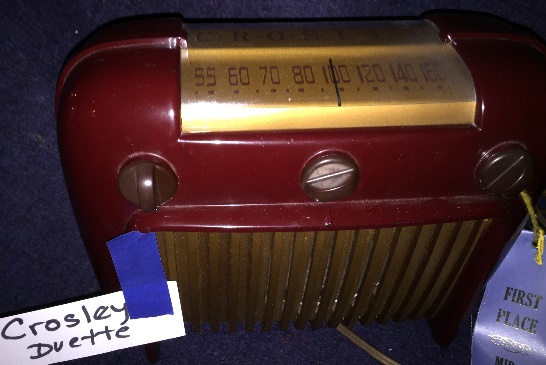 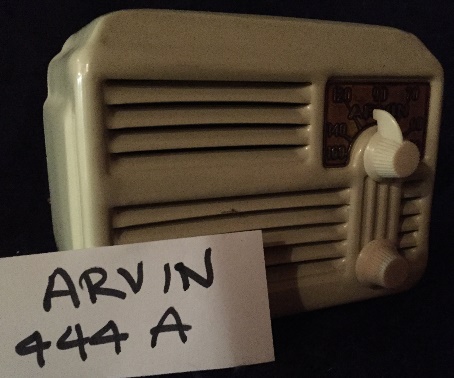 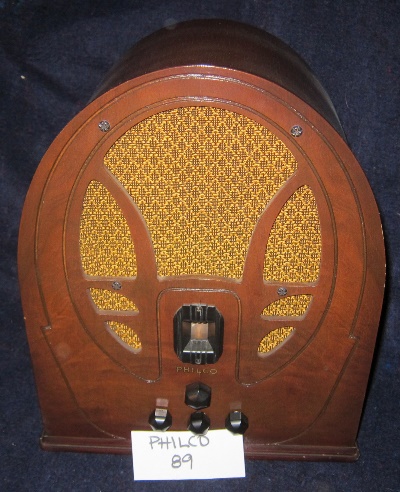 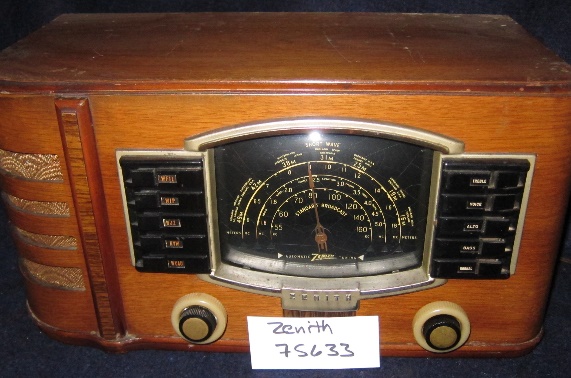 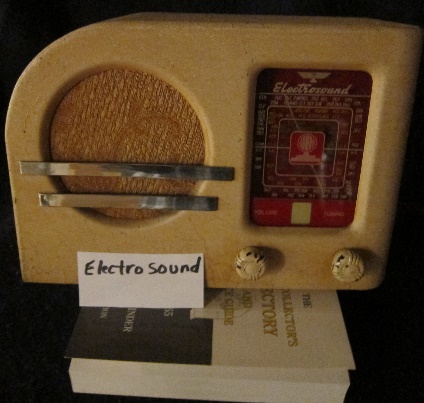 Members we Miss - Paul Farmer
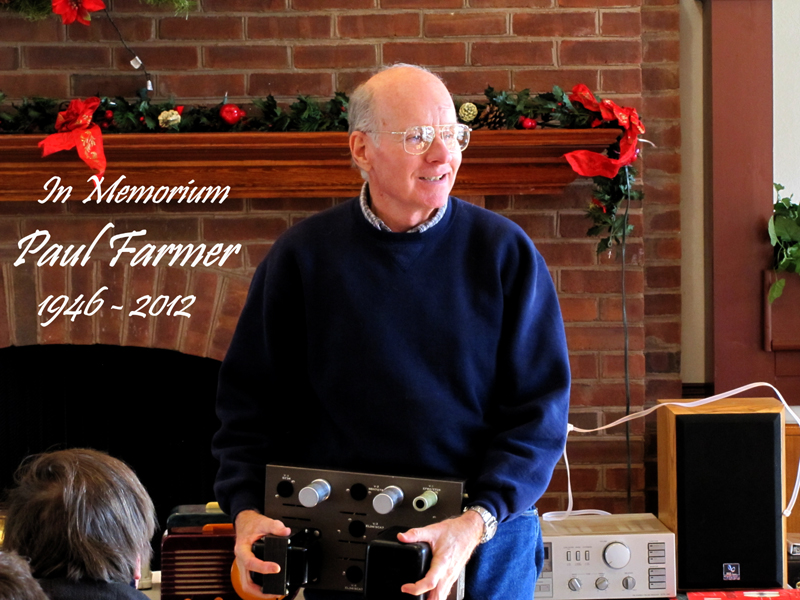 [Speaker Notes: Eric, You knew Paul both professionally and through the club. Tell us a bit about Paul.]
Members we Miss - Chris Kocsis
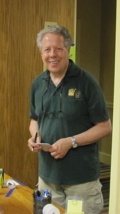 [Speaker Notes: Steve, you mentioned Chris. Tell us about him.
Do you remember what he primarily collected?]
Members we Miss - Mel Comer
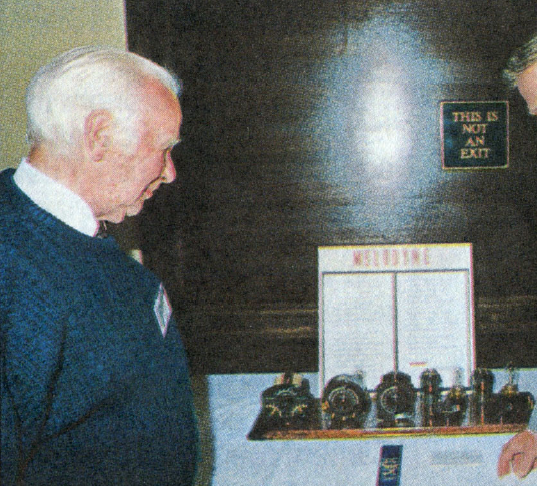 [Speaker Notes: Ed, tell us about Mel Comer, his Melodyne radios, and what he meant to you?]
Advice for New Members
[Speaker Notes: Geoff, what advice would you provide to a new member?
Steve, what suggestions do you have for someone just joining the club?
John, do you have any New Member suggestions?]
MAARC’s Future
[Speaker Notes: Joe, What do you see for the future of MAARC?
John, as the current club president, do you have anything to add to Joe’s perspective on MAARC’s future?]